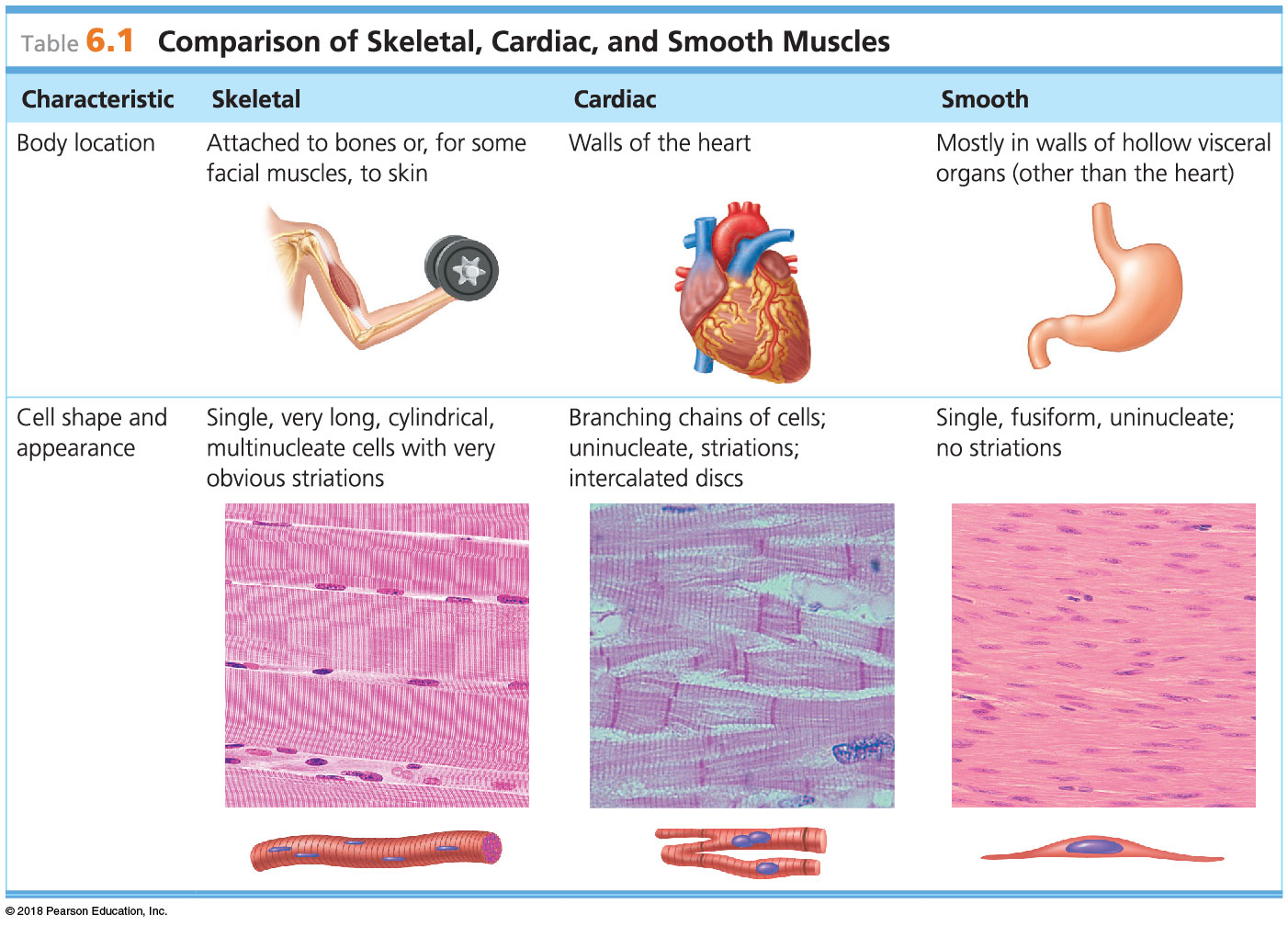 1
© 2018 Pearson Education, Inc.
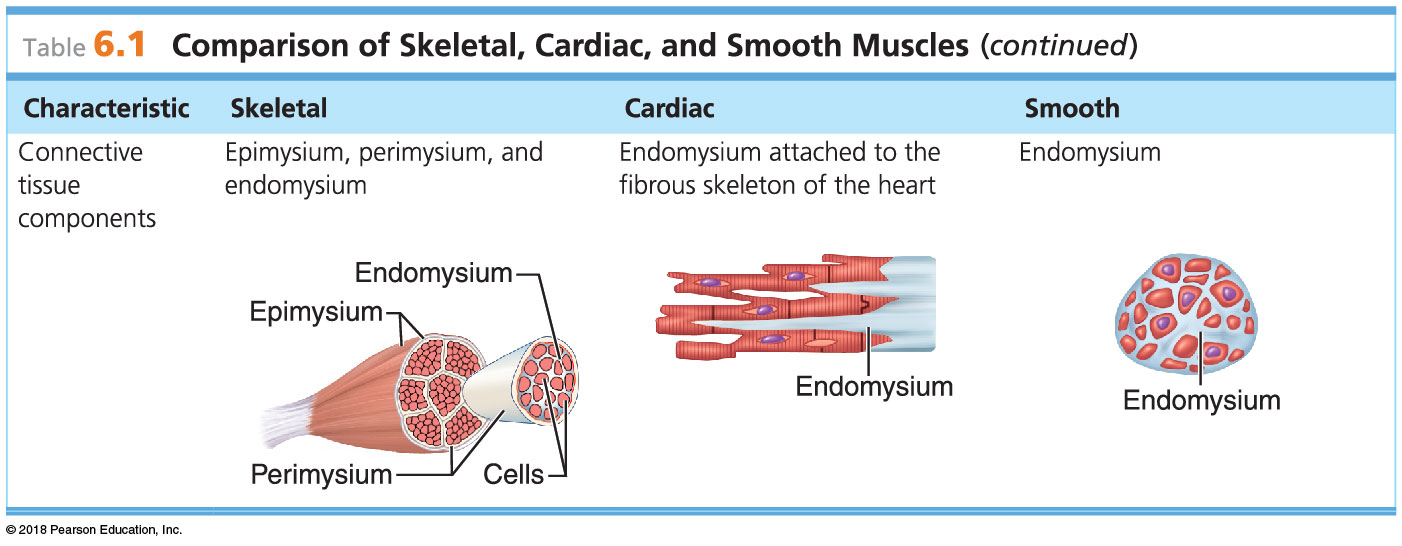 2
© 2018 Pearson Education, Inc.
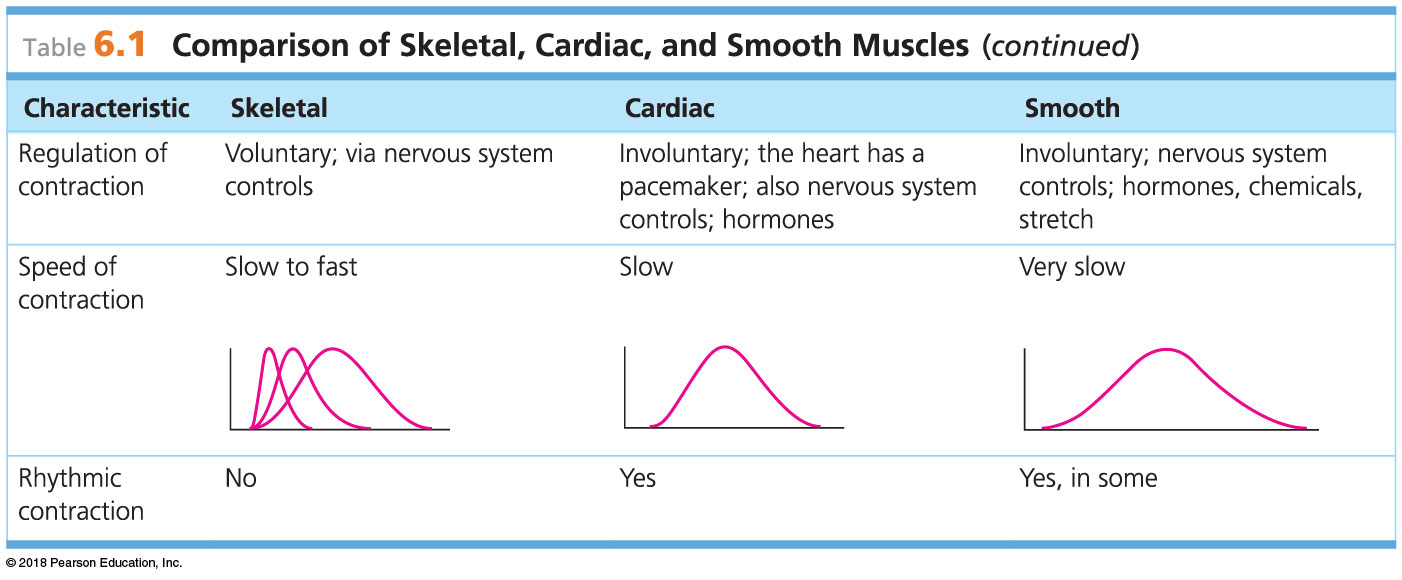 3
© 2018 Pearson Education, Inc.
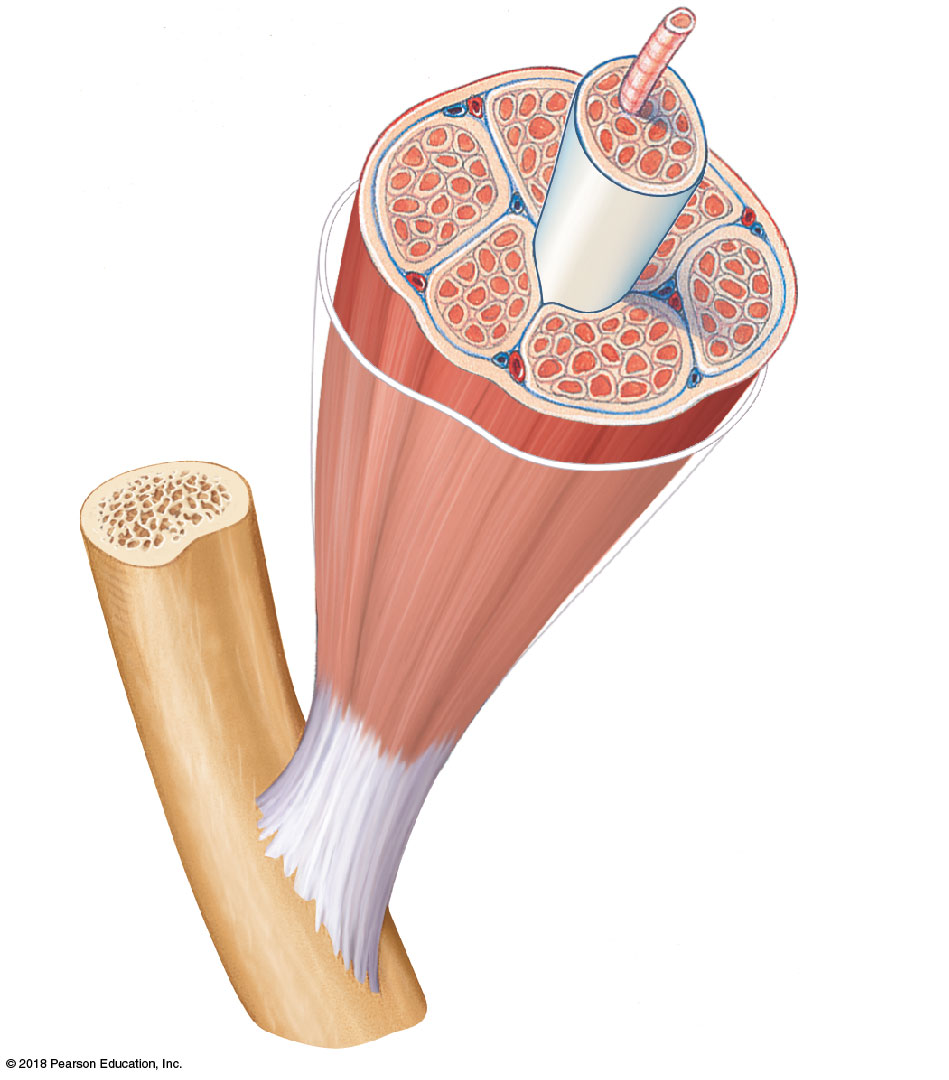 Muscle ﬁber (cell)
Blood vessel
Perimysium
Epimysium
(wraps entire muscle)
Fascicle (wrapped by perimysium)
Endomysium (between ﬁbers)
Tendon
Bone
4
© 2018 Pearson Education, Inc.
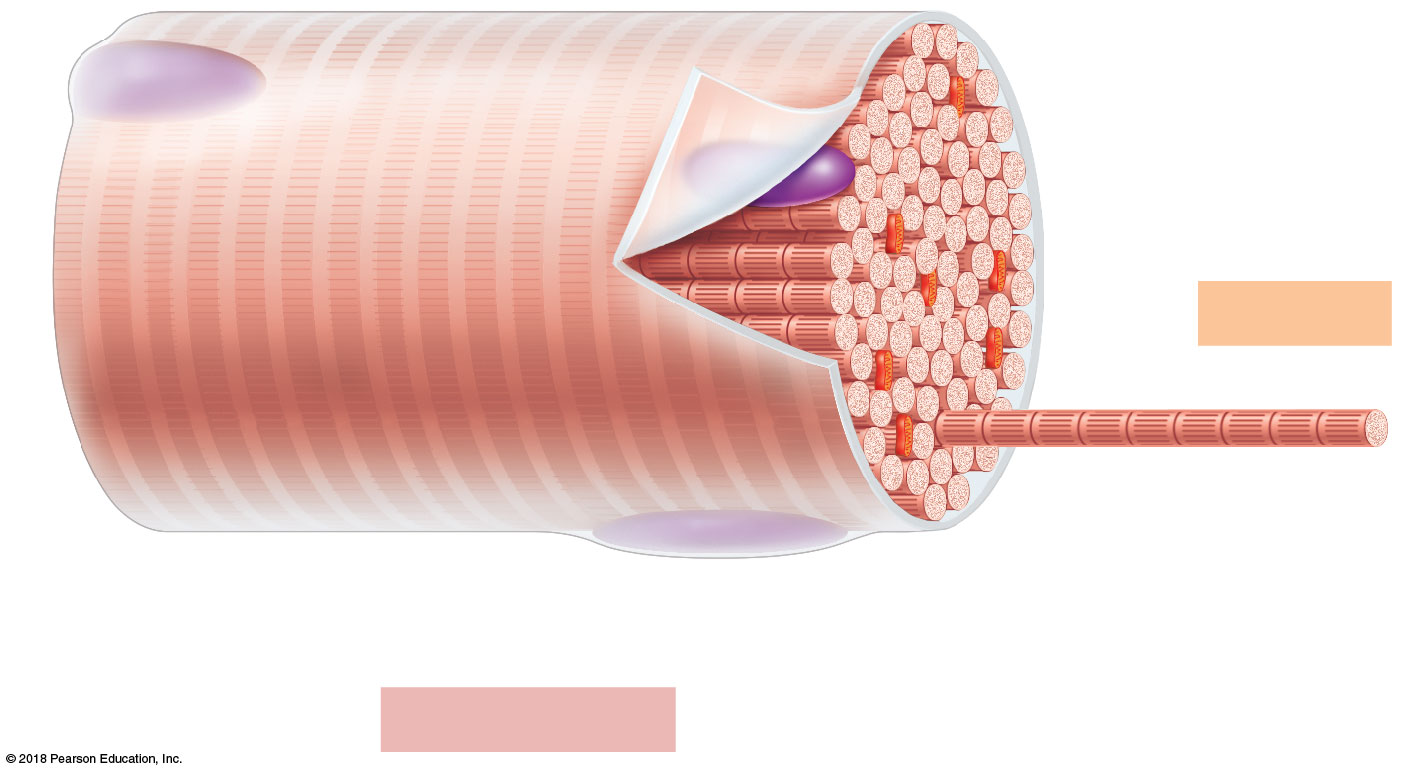 Sarcolemma
Myofibril
Light
(I) band
Dark 
(A) band
Nucleus
(a) Segment of a muscle fiber (cell)
5
© 2018 Pearson Education, Inc.
Z disc
H zone
Z disc
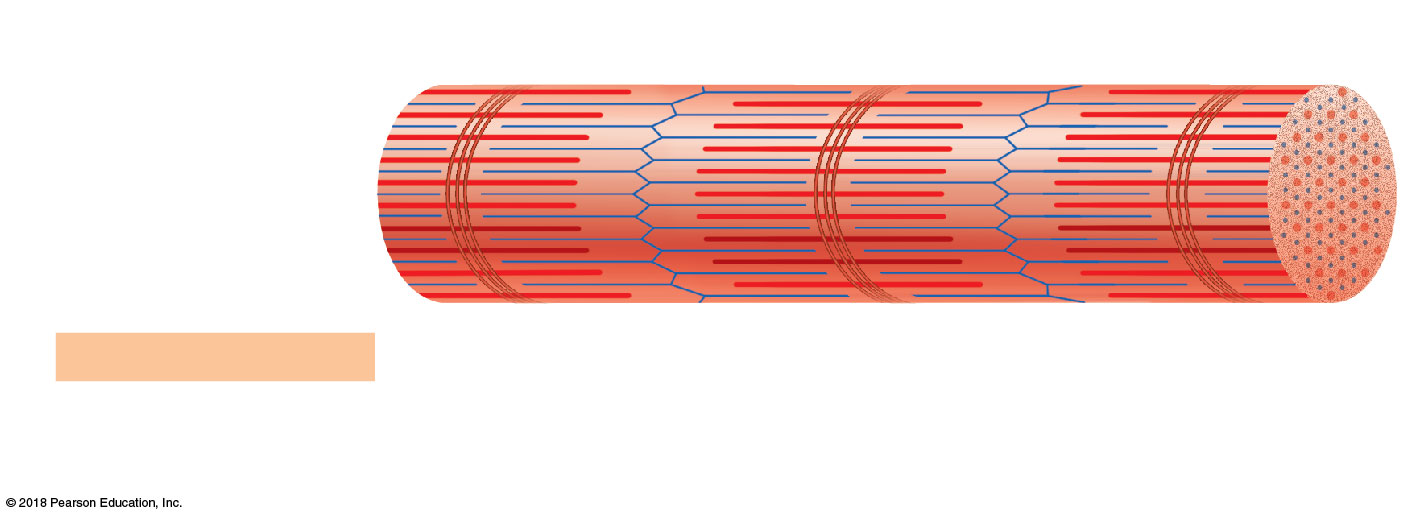 Thin (actin) myofilament
Thick (myosin) 
myofilament
(b)	Myofibril or fibril (complex organelle composed of bundles of myofilaments)
A band
M line
I band
I band
6
© 2018 Pearson Education, Inc.
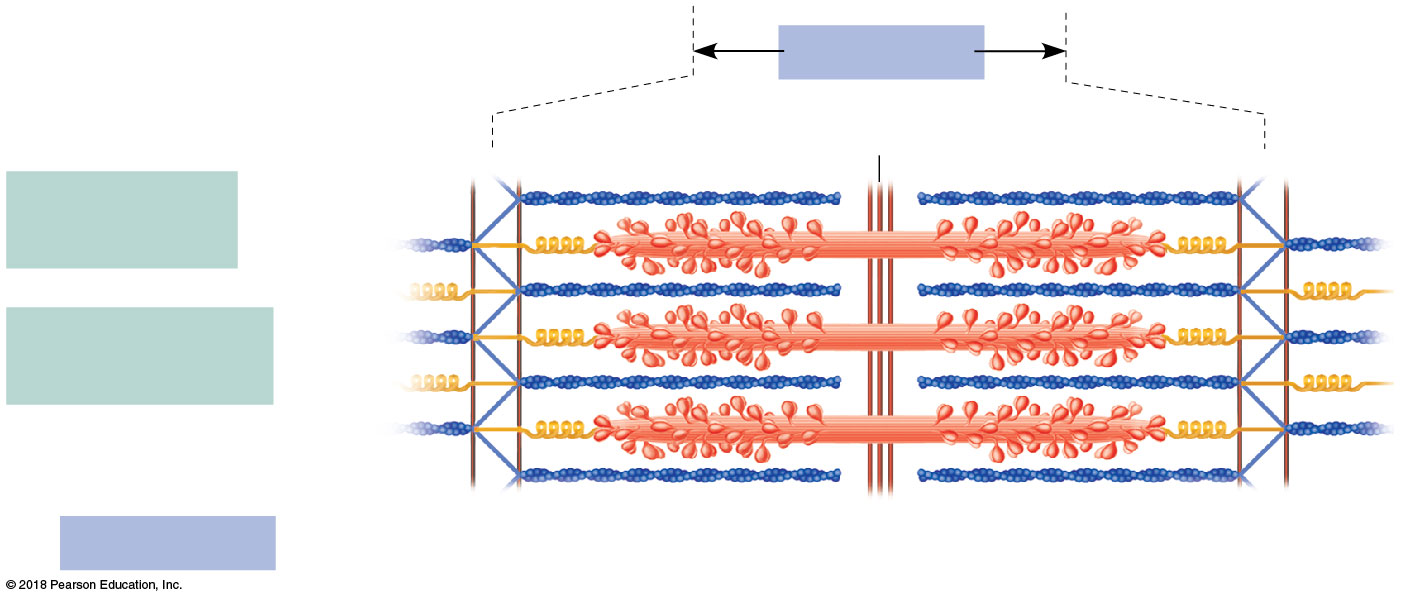 Sarcomere
M line
Z disc
Z disc
Thin (actin) myofilament
Thick (myosin) myofilament
(c) Sarcomere (segment of a myofibril)
7
© 2018 Pearson Education, Inc.
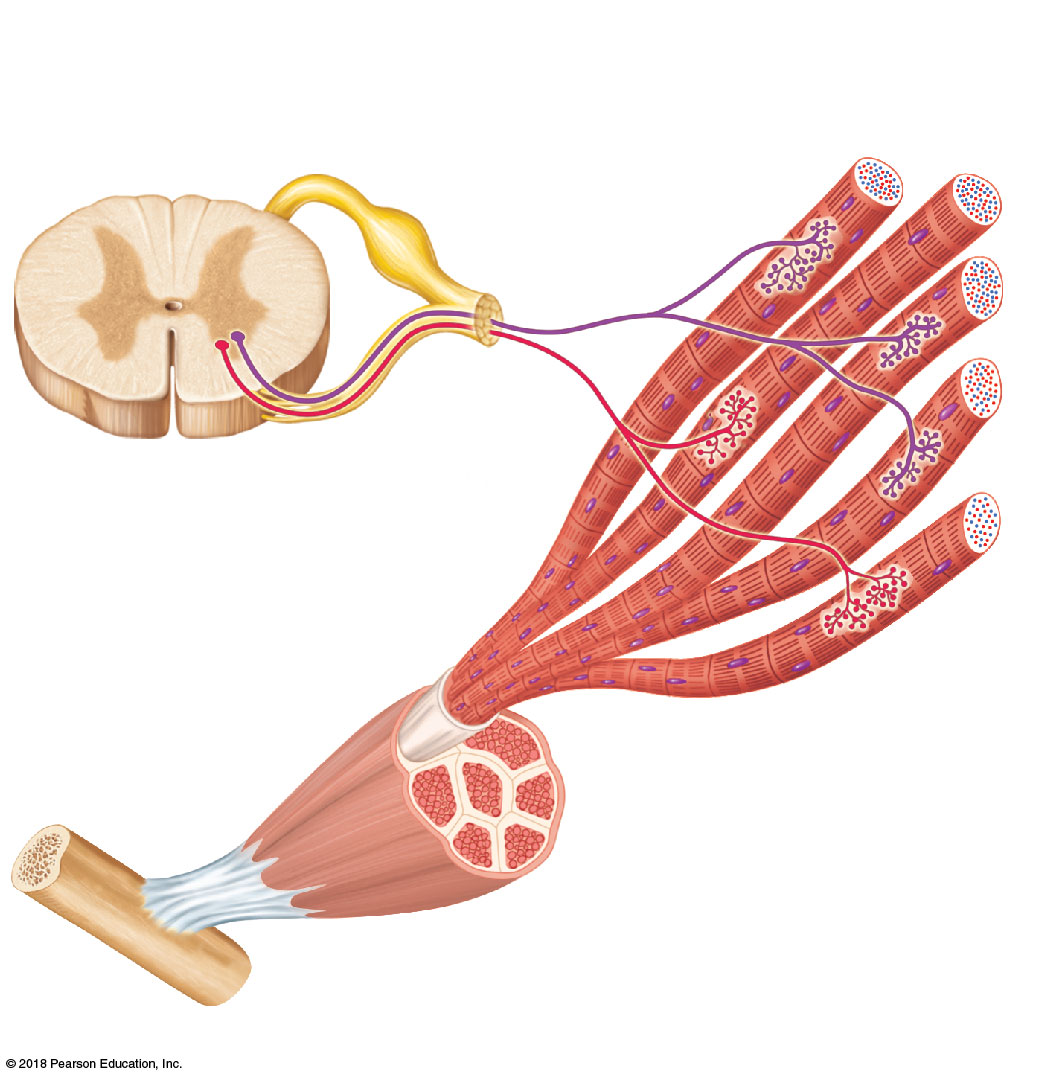 Axon terminals at neuromuscular junctions
Spinal cord
Motor unit 1
Motor 
unit 2
Nerve
Axon of motor neuron
Motor neuron cell bodies
Muscle fibers
Muscle
(a)
8
© 2018 Pearson Education, Inc.
Slide 1
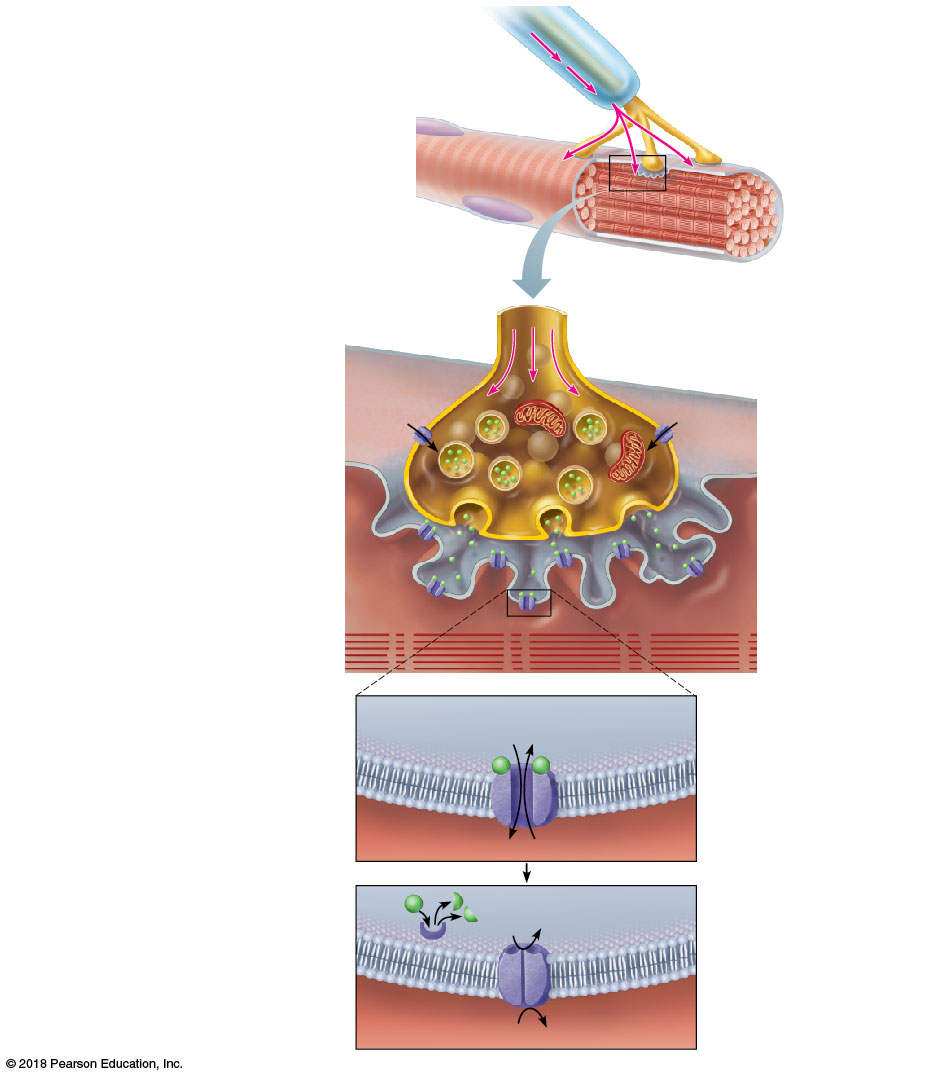 Myelinated axon of motor neuron
Nerve impulse Nucleus
Axon terminal of neuromuscular junction
Sarcolemma of the muscle fiber
Synaptic vesicle containing ACh
1
Nerve impulse reaches axon terminal of motor neuron.
Axon terminal of motor neuron
Mitochondrion
Ca2+
Calcium (Ca2+) channels open, and Ca2+ enters the axon terminal.
2
Ca2+
Synaptic
cleft
Sarcolemma
Fusing synaptic 
vesicle
Sarcoplasm 
of muscle fiber
3
Ca2+ entry causes some synaptic vesicles to release their contents (the neurotransmitter acetylcholine) by exocytosis.
ACh
Folds of 
sarcolemma
ACh receptor
Acetylcholine diffuses across the synaptic cleft and binds to receptors in the sarcolemma.
4
Ion channel in sarcolemma opens; ions pass.
K+
Na+
5
ACh binds and opens channels that allow simultaneous passage of Na+ into the muscle fiber and K+ out of the muscle fiber. More Na+ ions enter than K+ ions leave, producing a local change in the electrical conditions of the membrane (depolarization). This eventually leads to an action potential.
Degraded ACh Na+
ACh
Ion channel closes; ions cannot pass.
The enzyme acetylcholinesterase breaks down ACh in the synaptic cleft, ending the process.
6
Acetylcholinesterase
K+
9
Actin
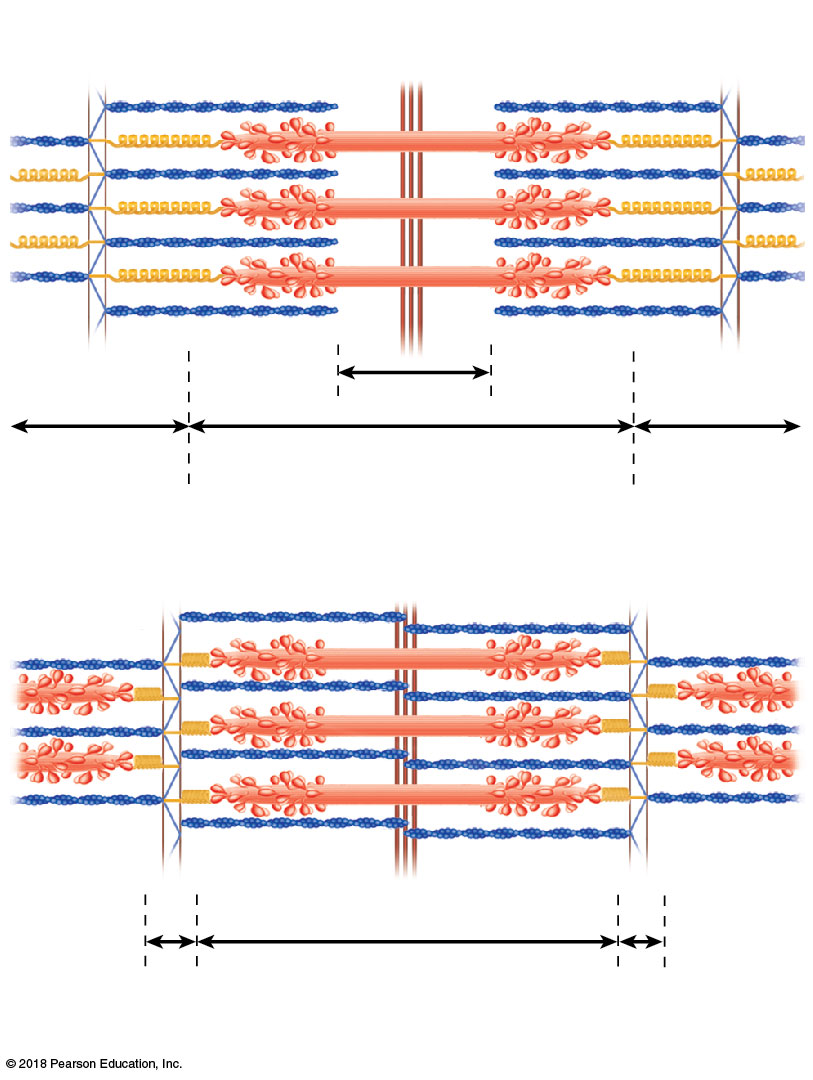 Myosin
Z
Z
H
I
A
I
(a) Relaxed sarcomere
Z
Z
A
I
I
(b) Fully contracted sarcomere
10
© 2018 Pearson Education, Inc.
Regulatory proteins
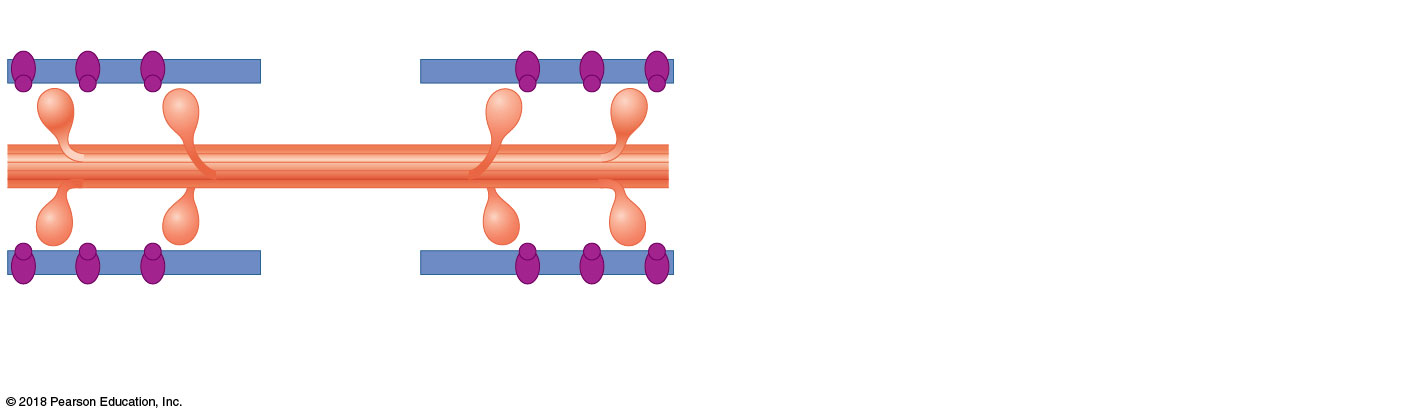 In a relaxed muscle fiber, the regulatory proteins forming part of the actin myofilaments prevent myosin binding (see a). When an action potential (AP) sweeps along its sarcolemma and a muscle fiber is excited, calcium ions (Ca2+) are released from intracellular storage areas (the sacs of the sarcoplasmic reticulum).
Myosin myofilament
Actin myofilament
(a)
11
© 2018 Pearson Education, Inc.
Myosin-binding site
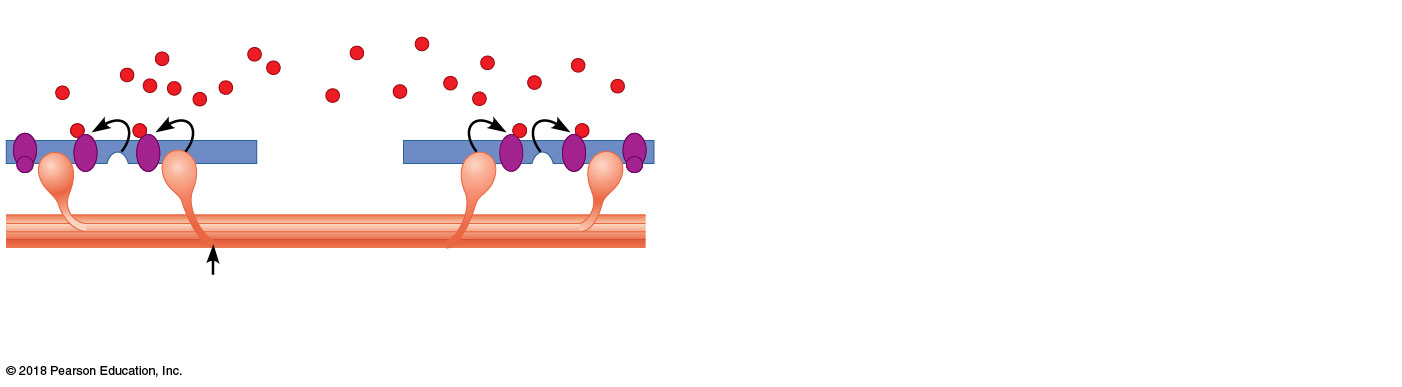 The flood of calcium acts as the final trigger for contraction, because as calcium binds to the regulatory proteins on the actin filaments, the proteins undergo a change in both their shape and their position on the thin filaments. This action exposes myosin-binding sites on the actin, to which the myosin heads can attach (see b), and the myosin heads immediately begin seeking out binding sites.
Ca2+
Upper part of thick filament only
(b)
12
© 2018 Pearson Education, Inc.
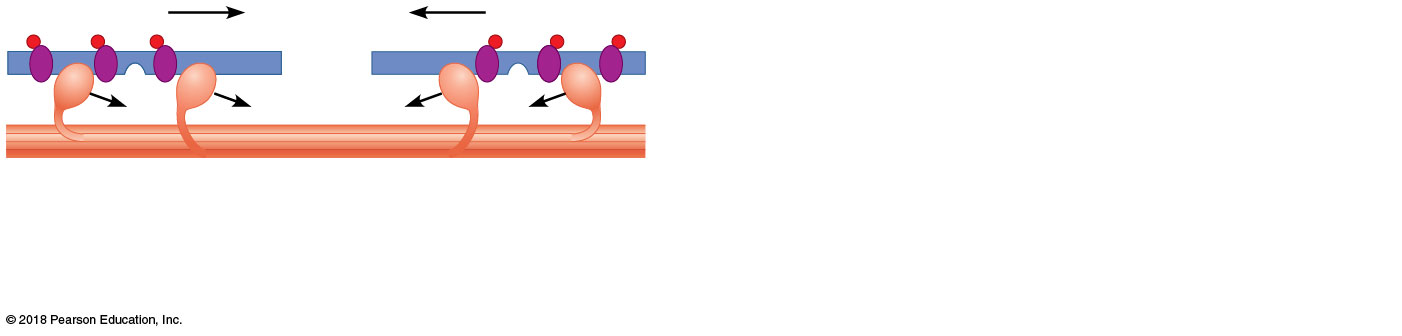 The free myosin heads are “cocked,” much like an 
oar ready to be pulled on for rowing. Myosin attachment to actin causes the myosin heads to snap (pivot) toward the center of the sarcomere in a rowing motion. When this happens, the thin filaments are slightly pulled toward the center of the sarcomere 
(see c). ATP provides the energy needed to release and recock each myosin head so that it is ready to attach to a binding site farther along the thin filament.
(c)
13
© 2018 Pearson Education, Inc.
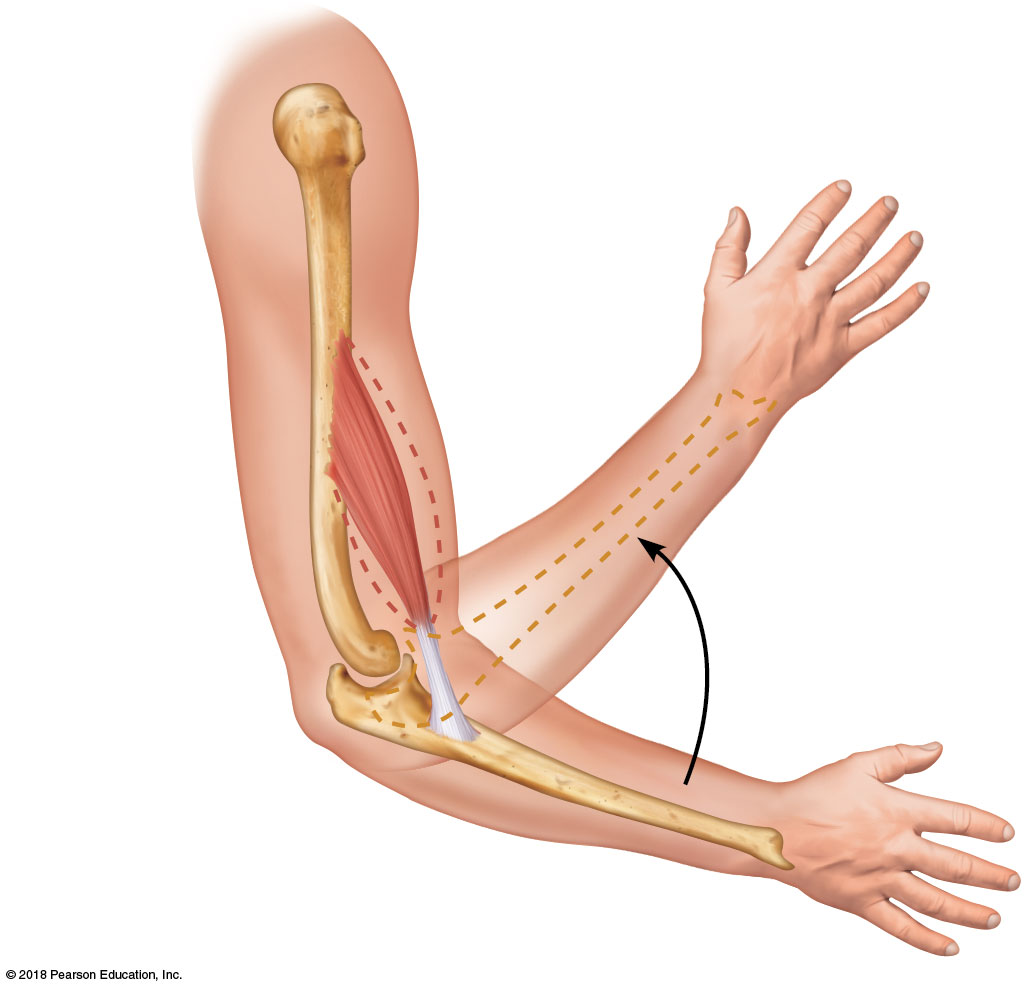 Muscle contracting
Origin
Brachialis
Tendon
Insertion
14
© 2018 Pearson Education, Inc.
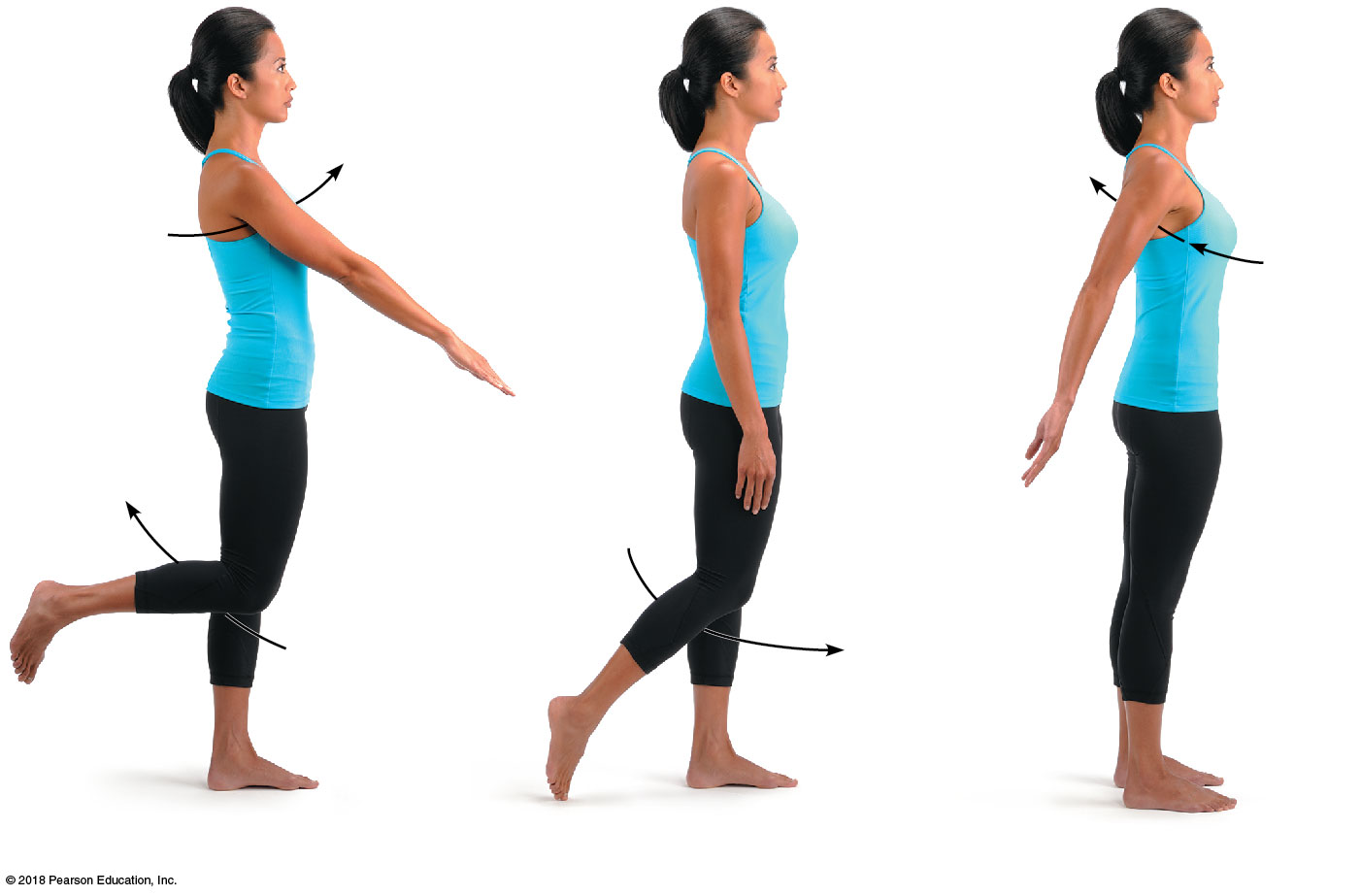 Flexion
Hyperextension
Extension
Flexion
Extension
(a) Flexion, extension, and hyperextension of the shoulder and knee
15
© 2018 Pearson Education, Inc.
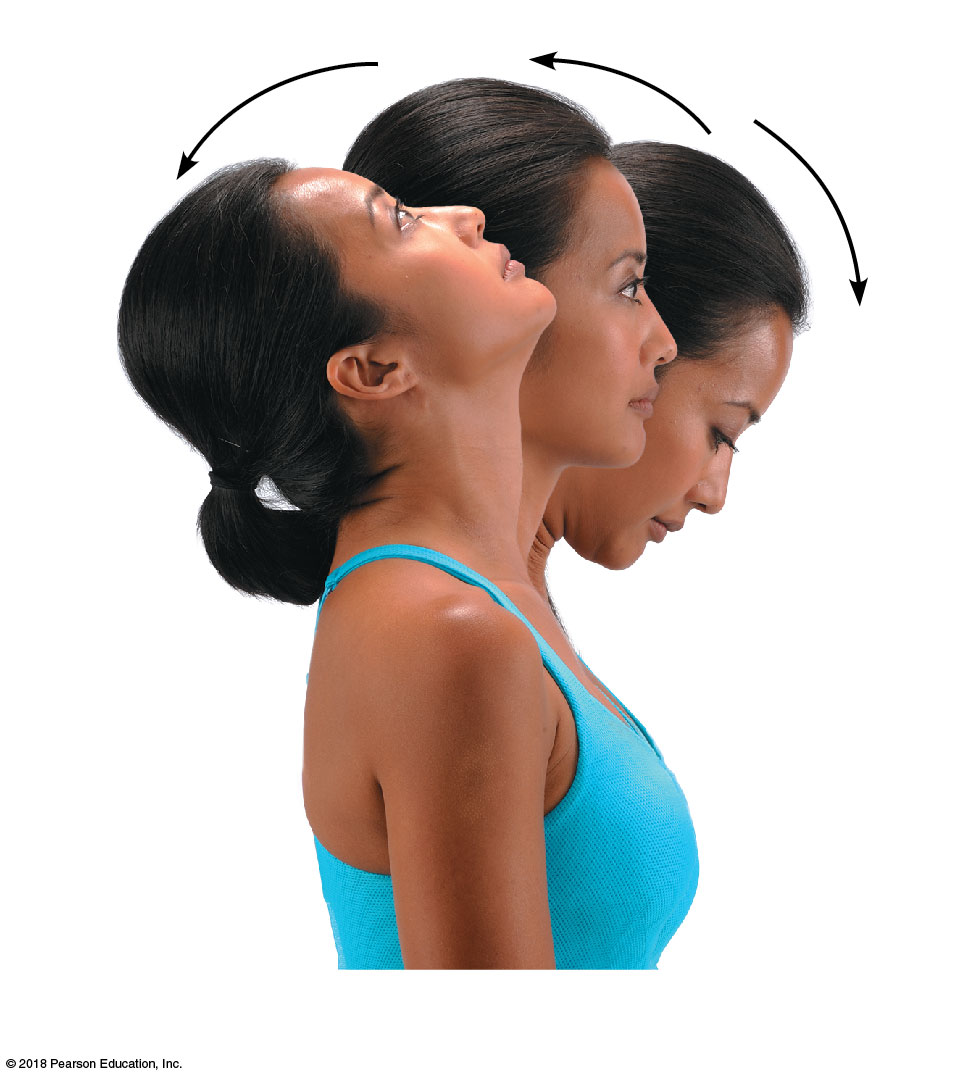 Hyperextension
Extension
Flexion
(b) Flexion, extension, and hyperextension
16
© 2018 Pearson Education, Inc.
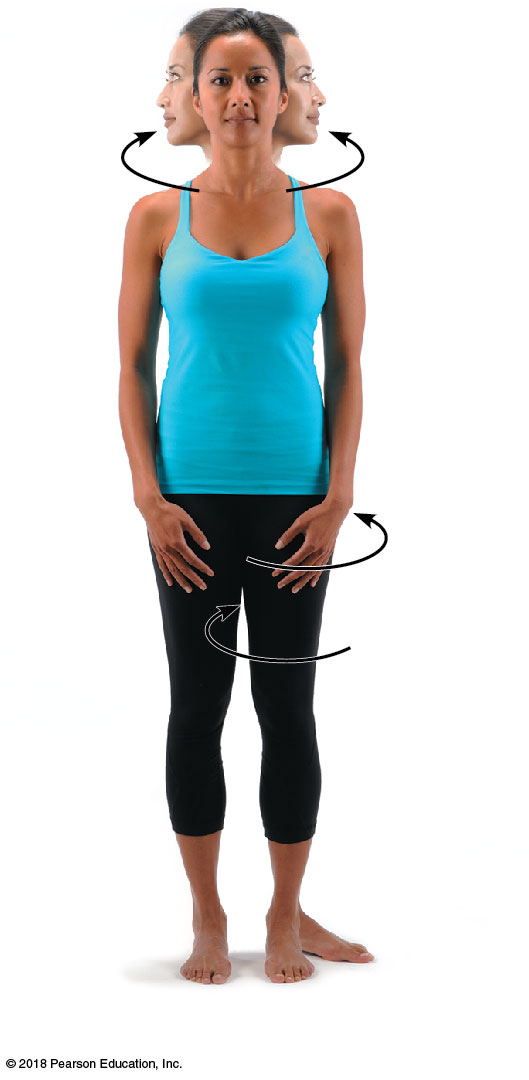 Rotation
Lateral 
rotation
Medial rotation
(c) Rotation
17
© 2018 Pearson Education, Inc.
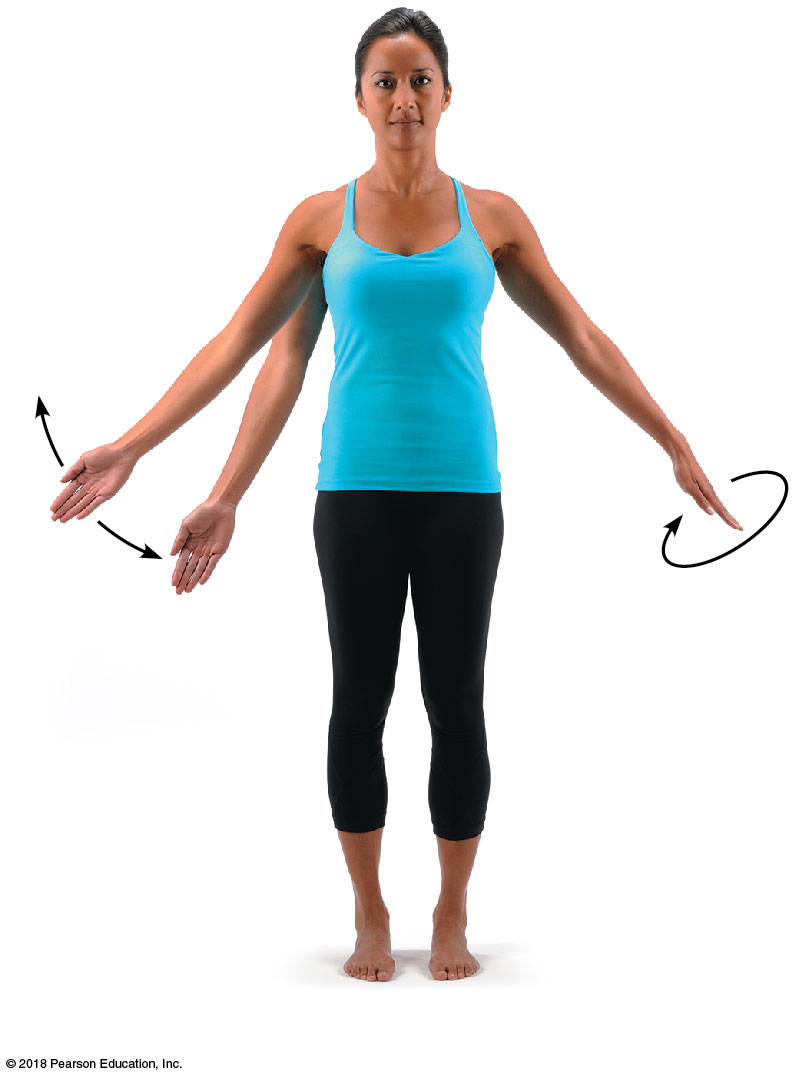 Abduction
Adduction
Circumduction
(d) Abduction, adduction, and circumduction
18
© 2018 Pearson Education, Inc.
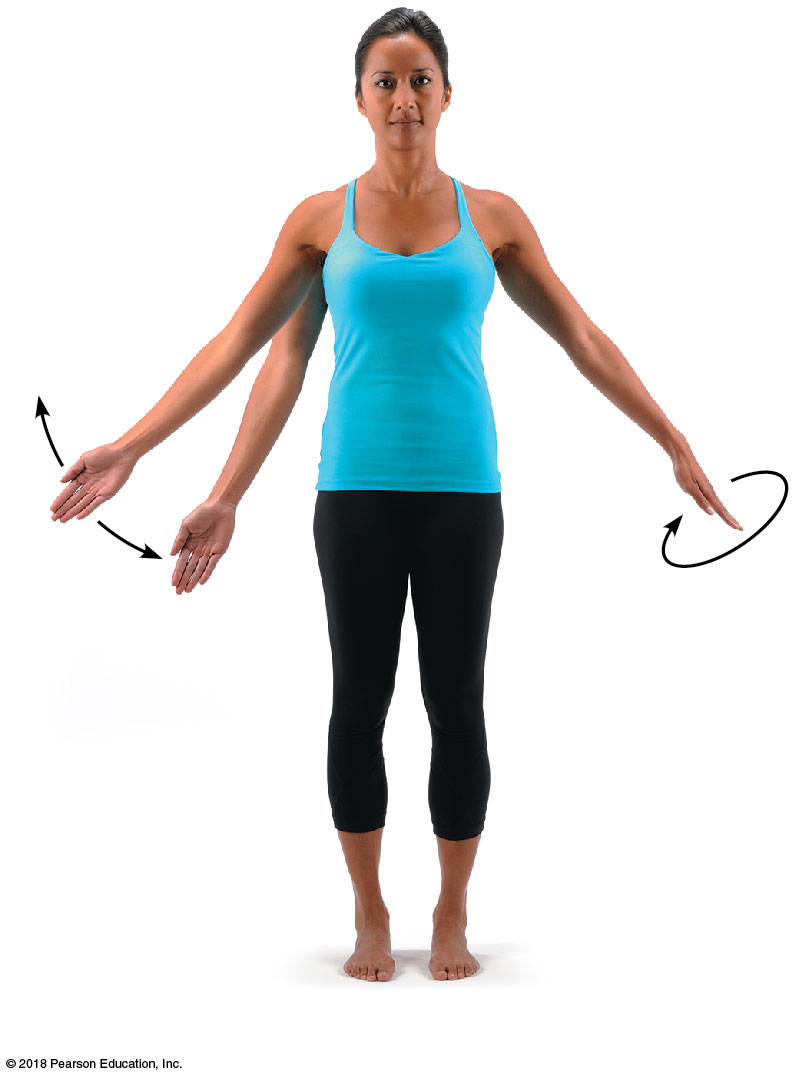 Abduction
Adduction
Circumduction
(d) Abduction, adduction, and circumduction
19
© 2018 Pearson Education, Inc.
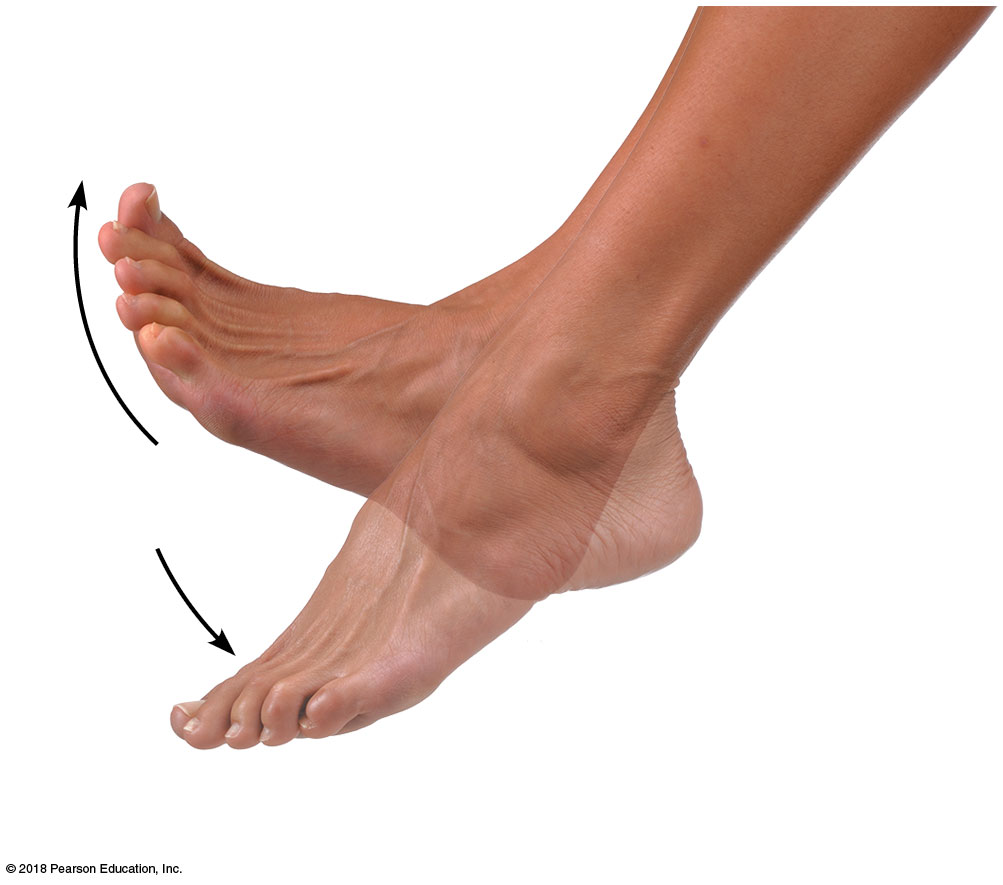 Dorsiﬂexion
Plantar flexion
(e) Dorsiﬂexion and plantar ﬂexion
20
© 2018 Pearson Education, Inc.
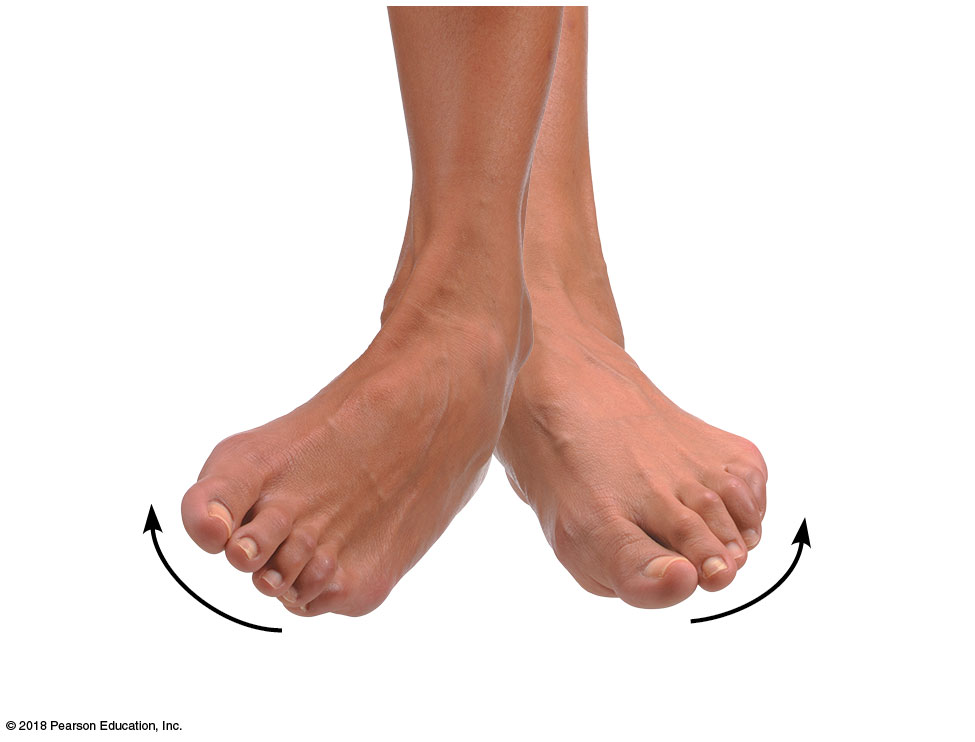 Inversion
Eversion
(f) Inversion and eversion
21
© 2018 Pearson Education, Inc.
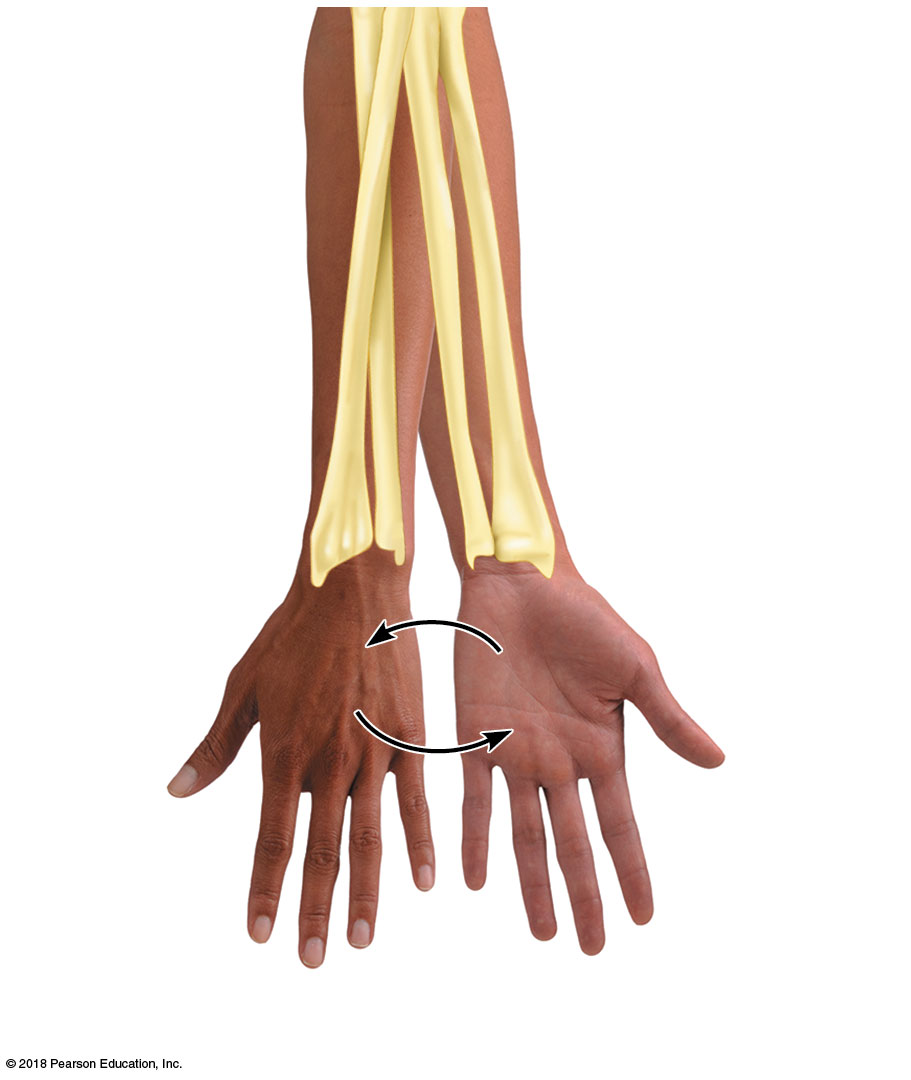 Pronation 
(radius rotates 
over ulna)
Supination 
(radius and ulna 
are parallel)
P
P
s
s
(g) Supination (S) and pronation (P)
22
© 2018 Pearson Education, Inc.
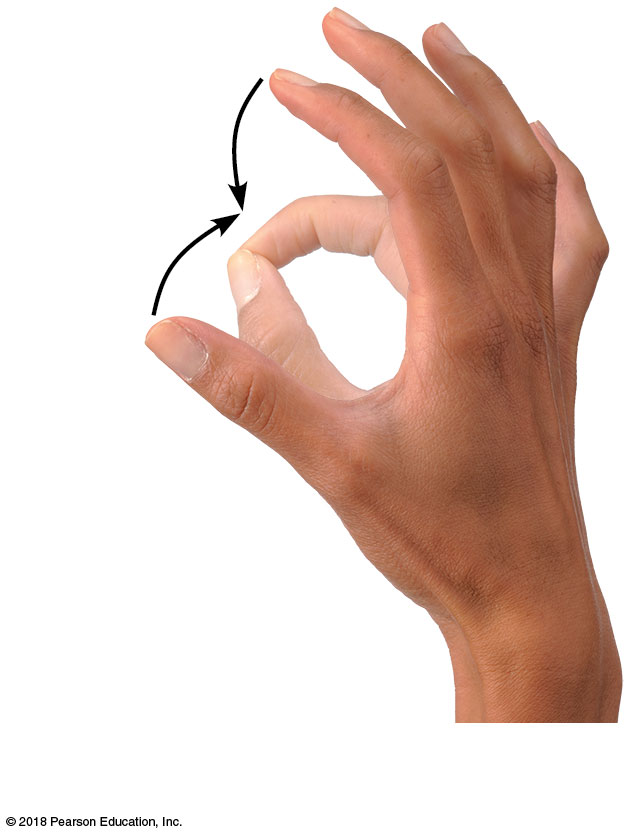 Opposition
(h) Opposition
23
© 2018 Pearson Education, Inc.
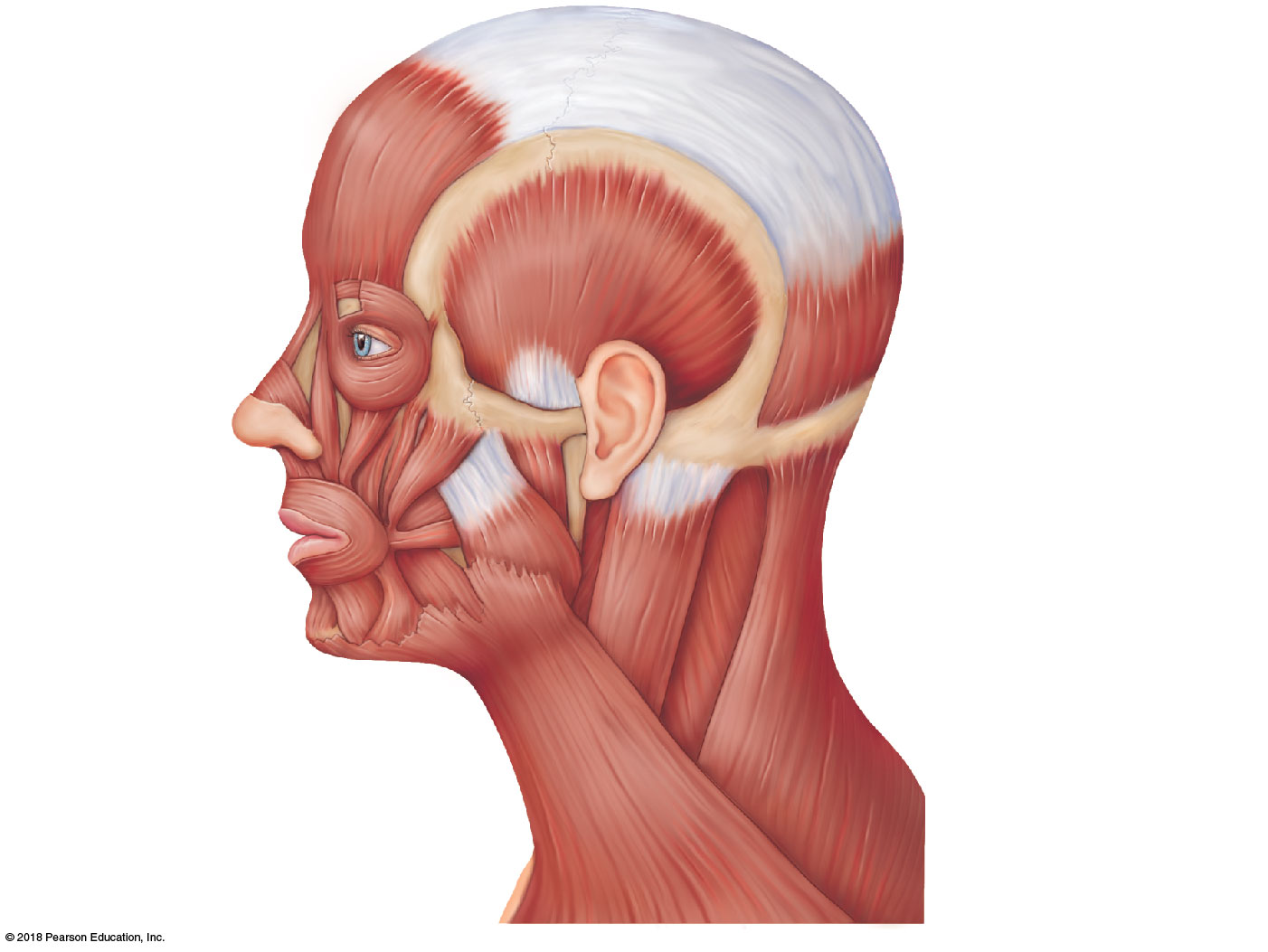 Cranial aponeurosis
Frontalis
Temporalis
Orbicularis oculi
Occipitalis
Zygomaticus
Buccinator
Masseter
Orbicularis oris
Sternocleidomastoid
Trapezius
Platysma
24
© 2018 Pearson Education, Inc.
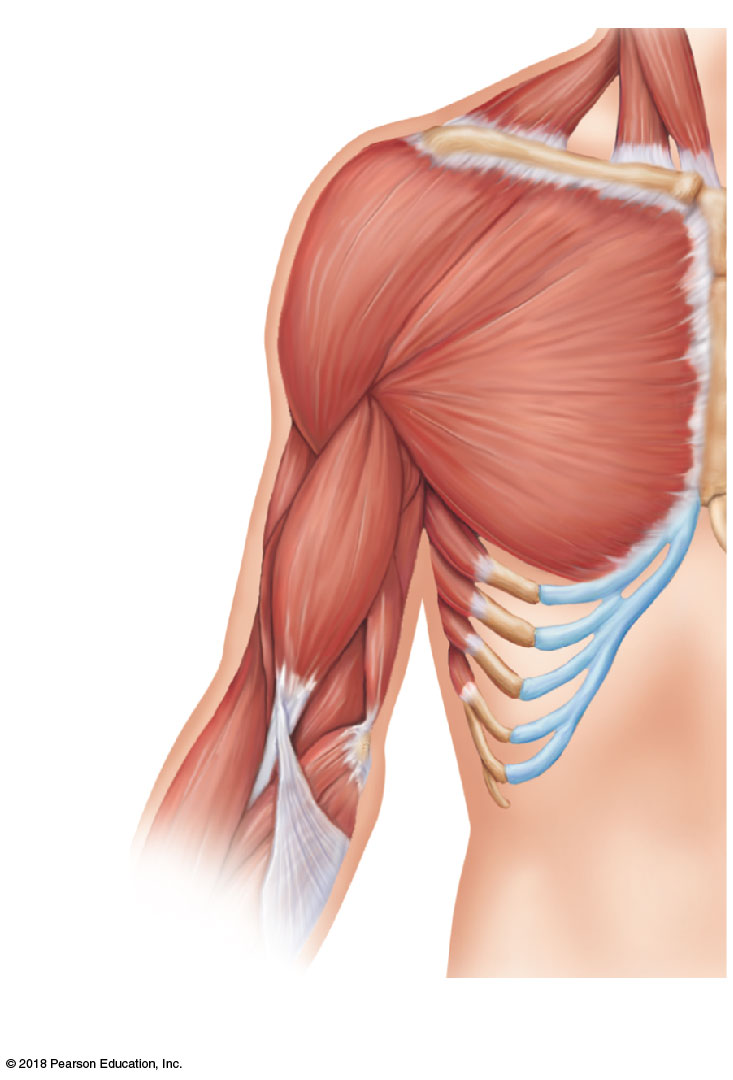 Clavicle
Deltoid
Sternum
Pectoralis major
Biceps brachii
Brachialis
Brachio- radialis
(a)
25
© 2018 Pearson Education, Inc.
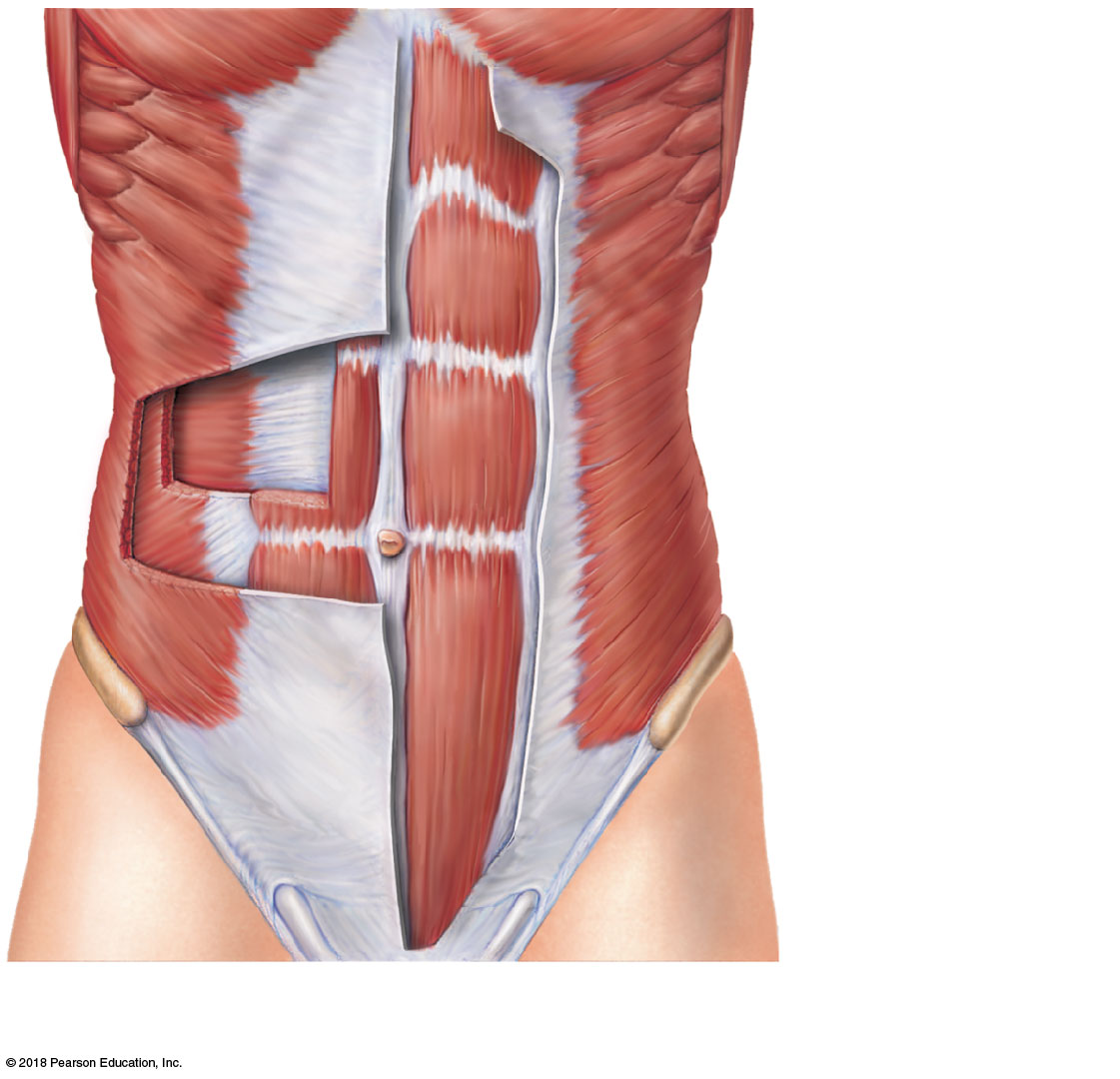 Pectoralis major
Rectus 
abdominis
Transversus abdominis
Internal 
oblique
External oblique
Aponeurosis
(b)
26
© 2018 Pearson Education, Inc.
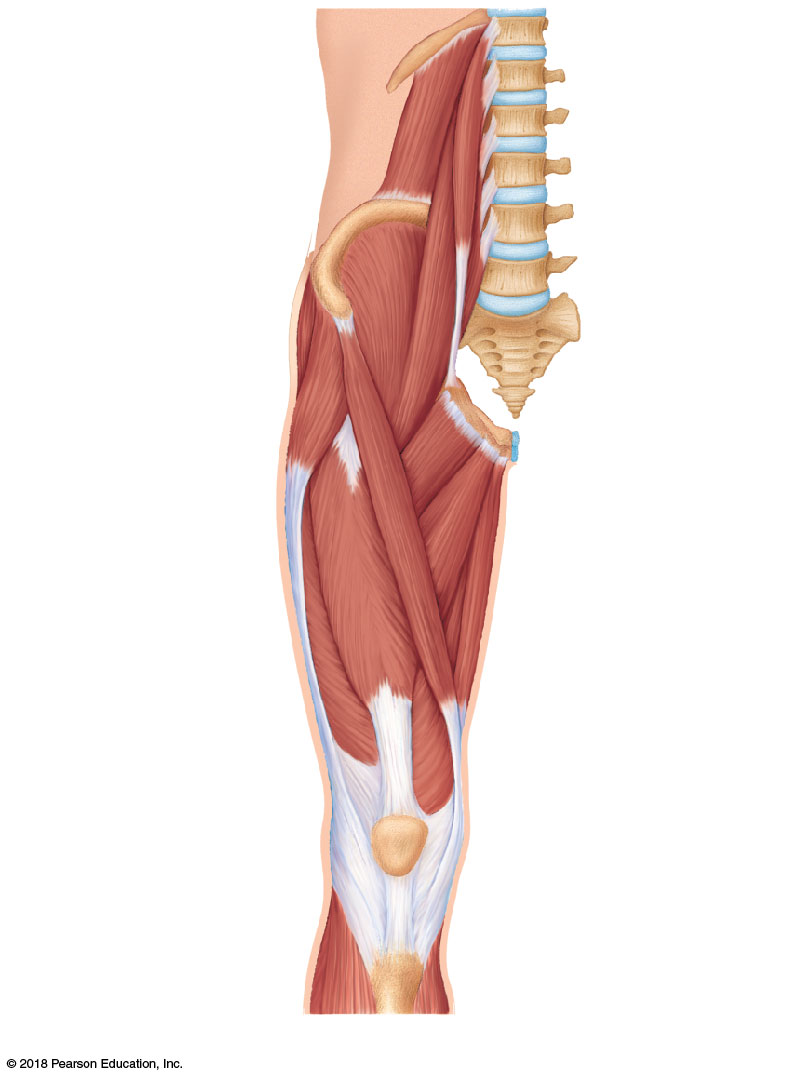 12th
thoracic vertebra
12th rib
Iliac crest
Psoas major
Iliopsoas
Iliacus
5th
lumbar vertebra
Anterior superior iliac spine
Sartorius
Adductor group
Quadriceps*
Rectus femoris
Vastus lateralis
Vastus medialis
Patella
Patellar ligament
(c)
27
© 2018 Pearson Education, Inc.
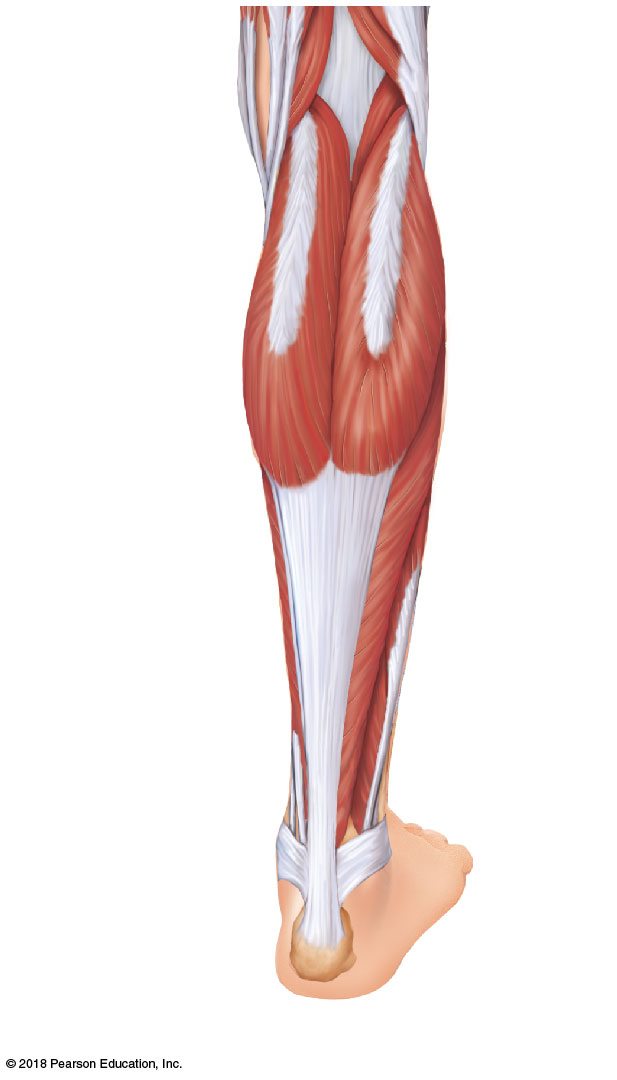 Gastrocnemius
Soleus
Calcaneal (Achilles) tendon
Medial malleolus
Lateral
malleolus
(b)
28
© 2018 Pearson Education, Inc.
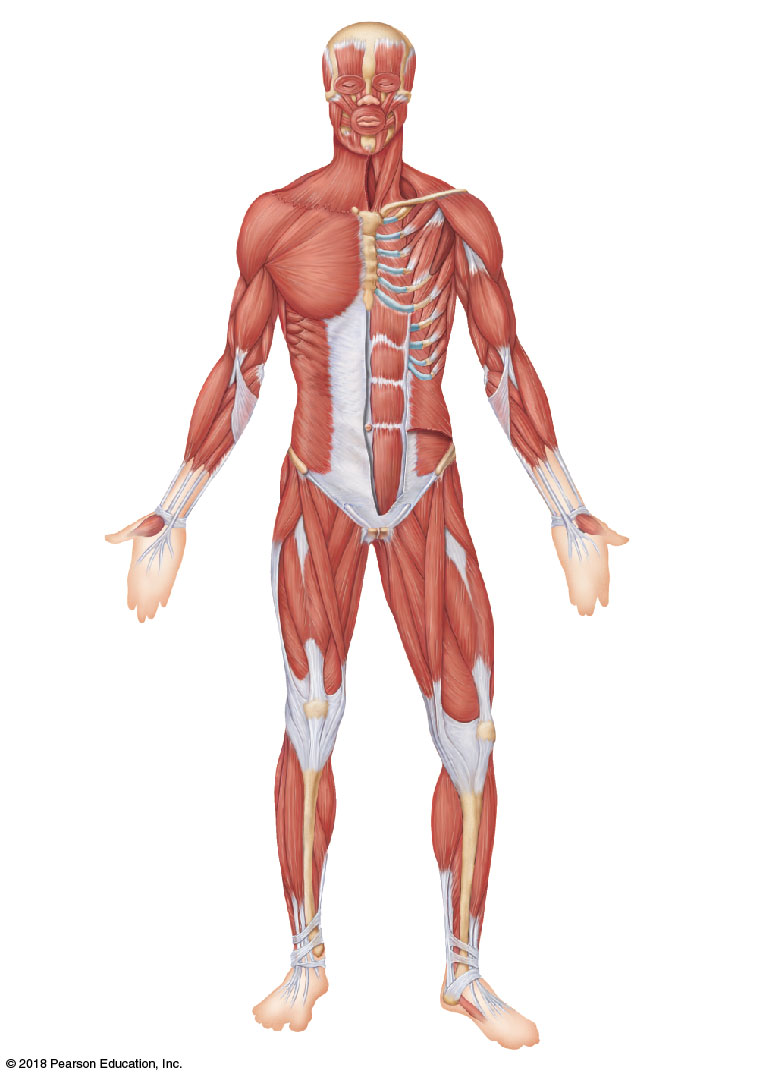 Facial
Frontalis
Facial
Orbicularis oculi
Temporalis
Zygomaticus
Masseter
Orbicularis oris
Neck
Shoulder
Platysma
Trapezius
Sternocleidomastoid
Thorax
Deltoid
Pectoralis minor
Pectoralis major
Serratus anterior
Arm
Triceps brachii
Biceps brachii
Intercostals
Brachialis
Abdomen
Rectus abdominis
Forearm
External oblique
Brachioradialis
Internal oblique
Flexor carpi radialis
Transversus abdominis
Pelvis/thigh
Iliopsoas
Thigh
Sartorius
Adductor muscles
Thigh (Quadriceps)
Rectus femoris
Vastus lateralis
Vastus medialis
Vastus intermedius (not shown, deep to rectus femoris)
Leg
Fibularis longus
Leg
Extensor digitorum longus
Gastrocnemius
Tibialis anterior
Soleus
29
© 2018 Pearson Education, Inc.
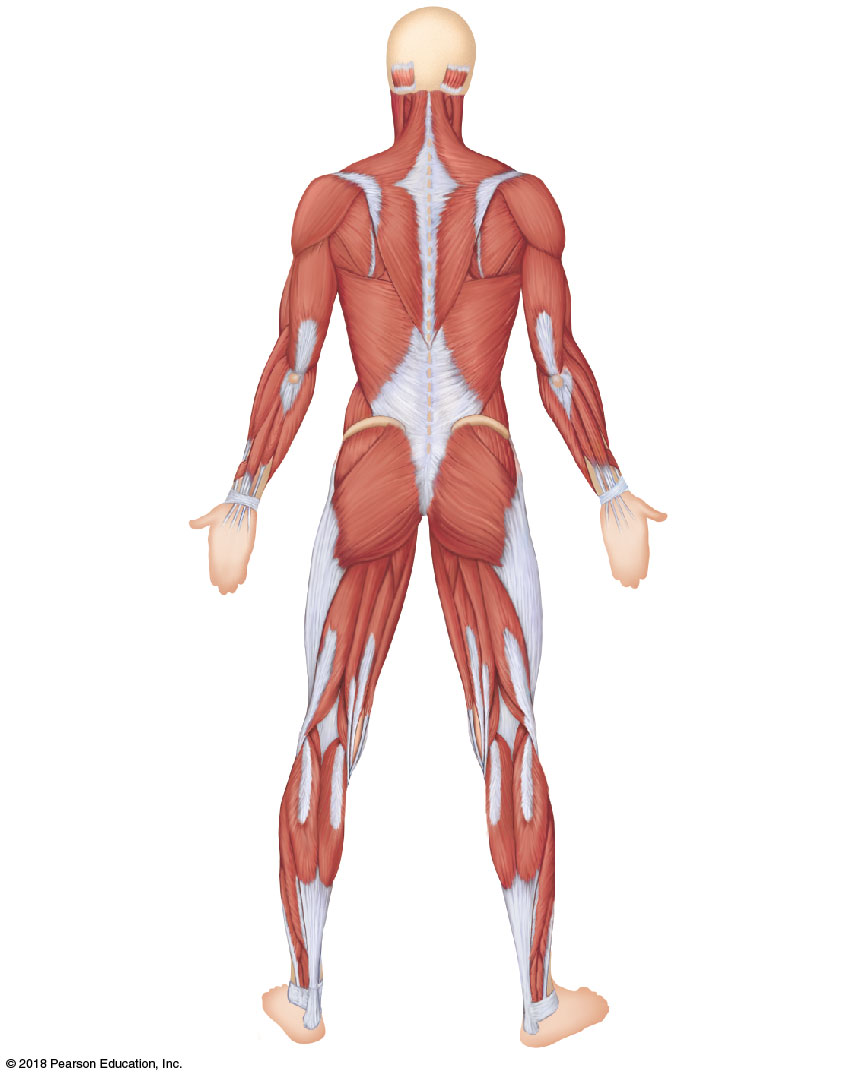 Neck
Occipitalis
Sternocleidomastoid
Trapezius
Shoulder/Back
Deltoid
Arm
Triceps brachii
Brachialis
Latissimus dorsi
Forearm
Brachioradialis
Extensor carpi radialislongus
Flexor carpi ulnaris
Hip
Gluteus medius
Extensor carpi ulnaris
Extensor digitorum
Gluteus maximus
Thigh
Adductor muscle
Hamstrings:
Iliotibial tract
Biceps femoris
Semitendinosus
Semimembranosus
Leg
Gastrocnemius
Soleus
Fibularis longus
Calcaneal (Achilles) tendon
30
© 2018 Pearson Education, Inc.